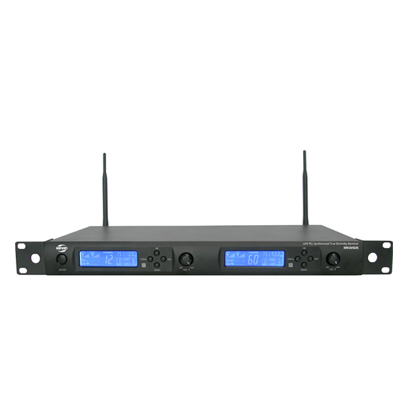 KWR192S
WIRELESS RECEIVER
- 2채널 무선 마이크 수신기
- 혼선없이 최대 8채널 시스템 지원
- 적용모델 : ULX9-87, ULX9-51
주파수대역			: 925-937.5MHz
감도 			: -100dBm
사용 전원			: DC12V 1.2 SMAPS Adaptor
외형 규격(W x H x D) 		: 401 x 44 x 173mm
무게			: 2.7kg